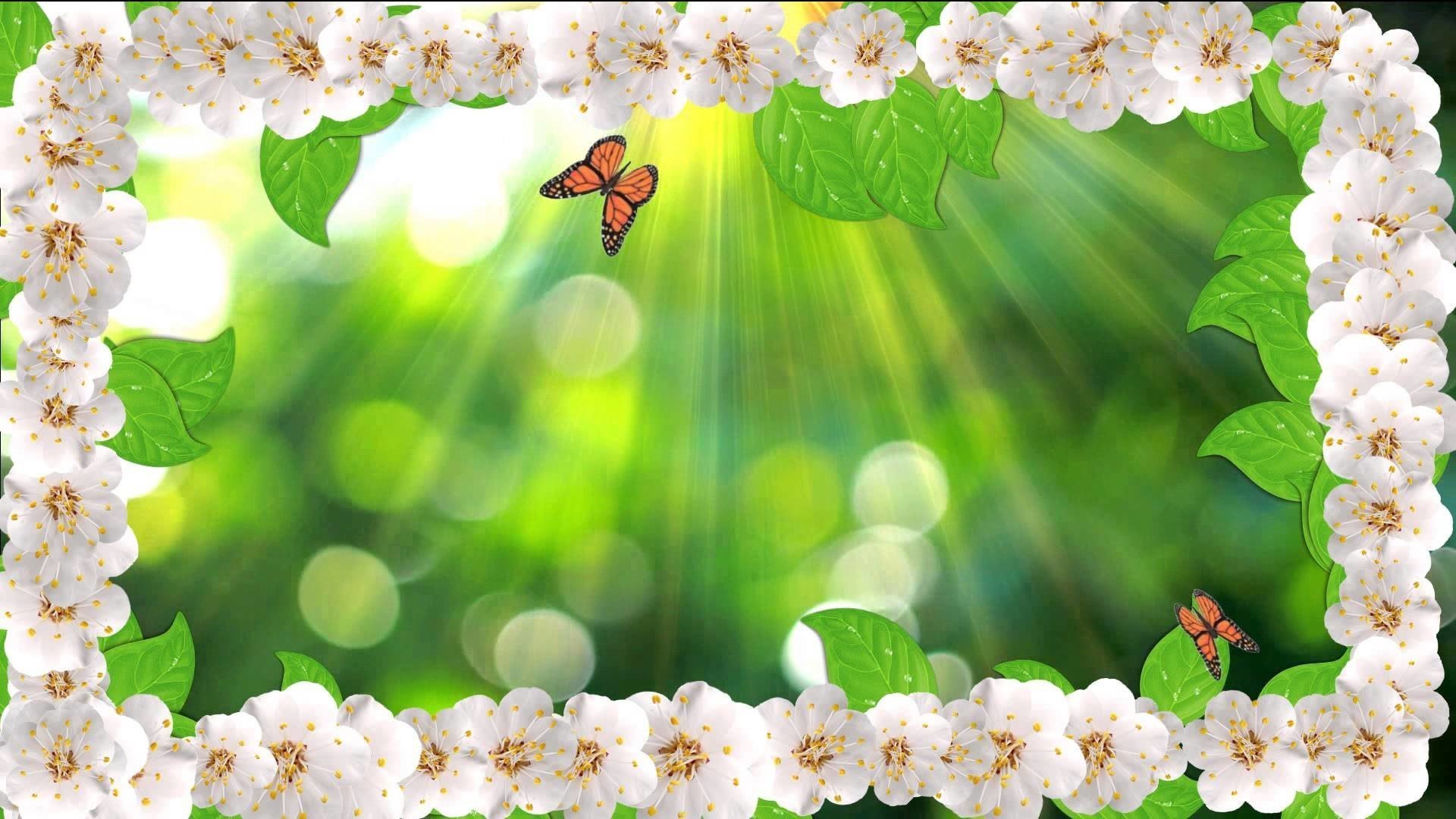 МКДОУ  д/с комбинированного вида   № 6         
            Газета для детей и                                                   любознательных родителей                                    май 2023г.
                  Младшая группа «Капельки»
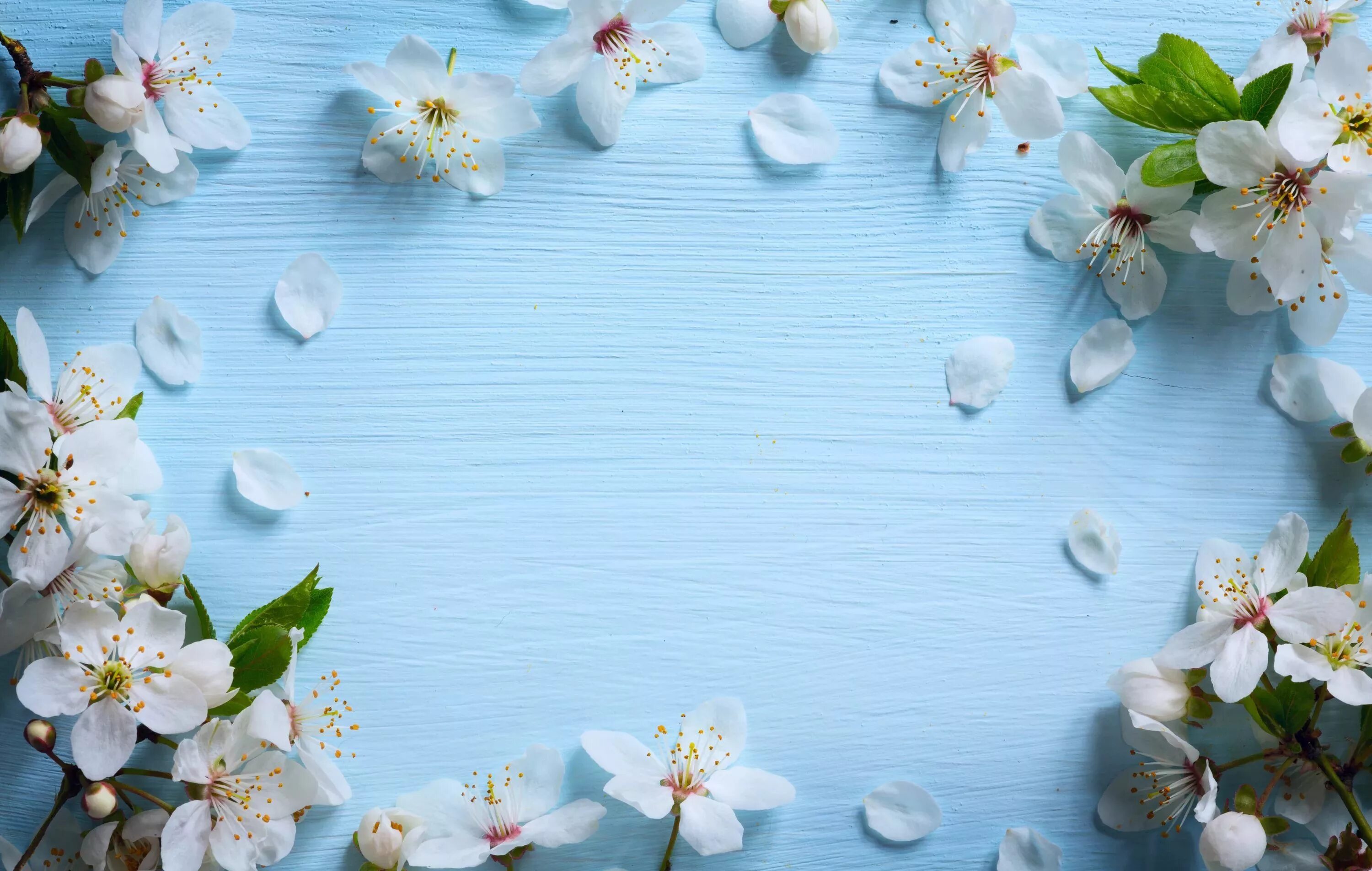 В этом выпуске: 
. Как воспитать маленького патриота.
.  Советы психолога «Как рассказать детям о войне».
. Игровой массаж для детей  2-3 лет.
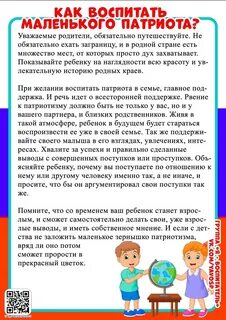 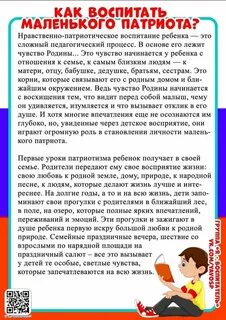 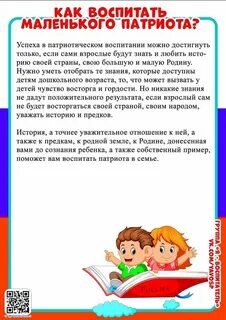 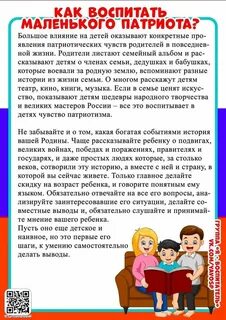 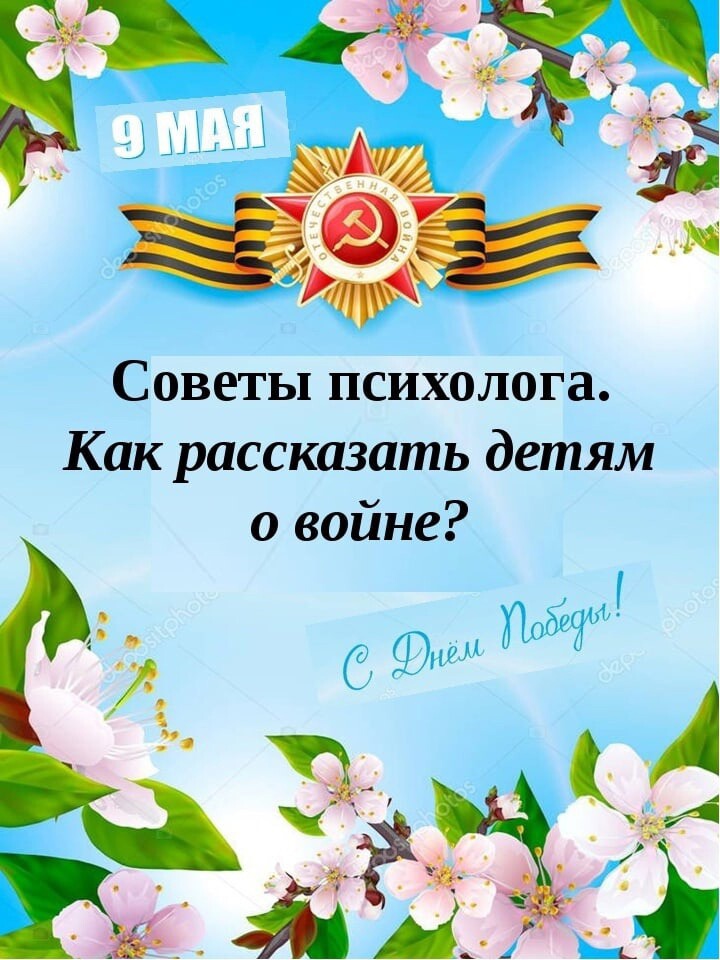 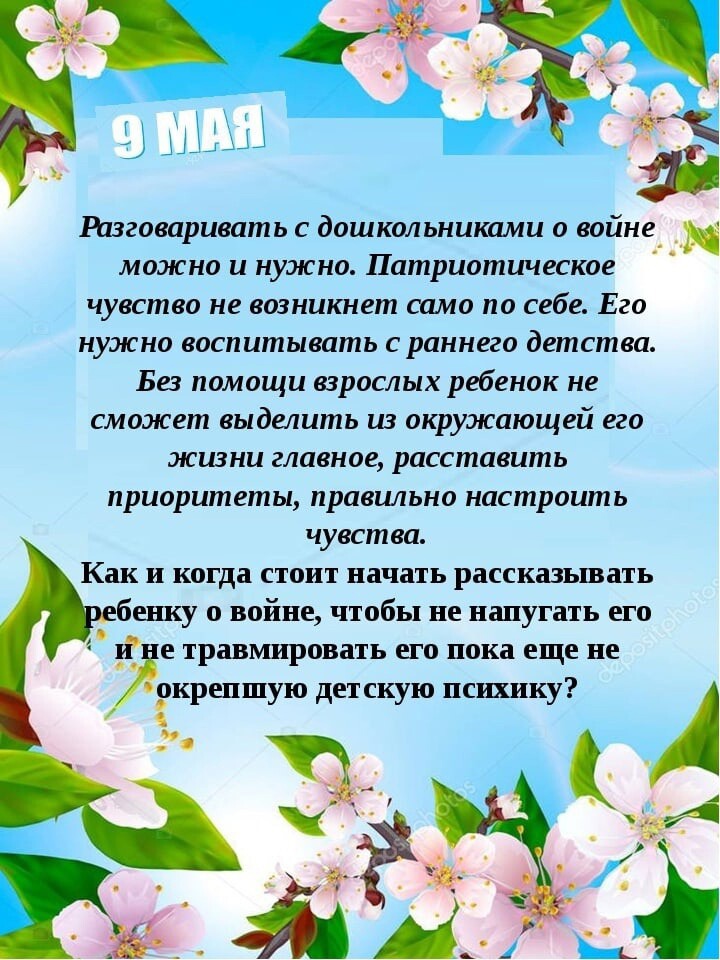 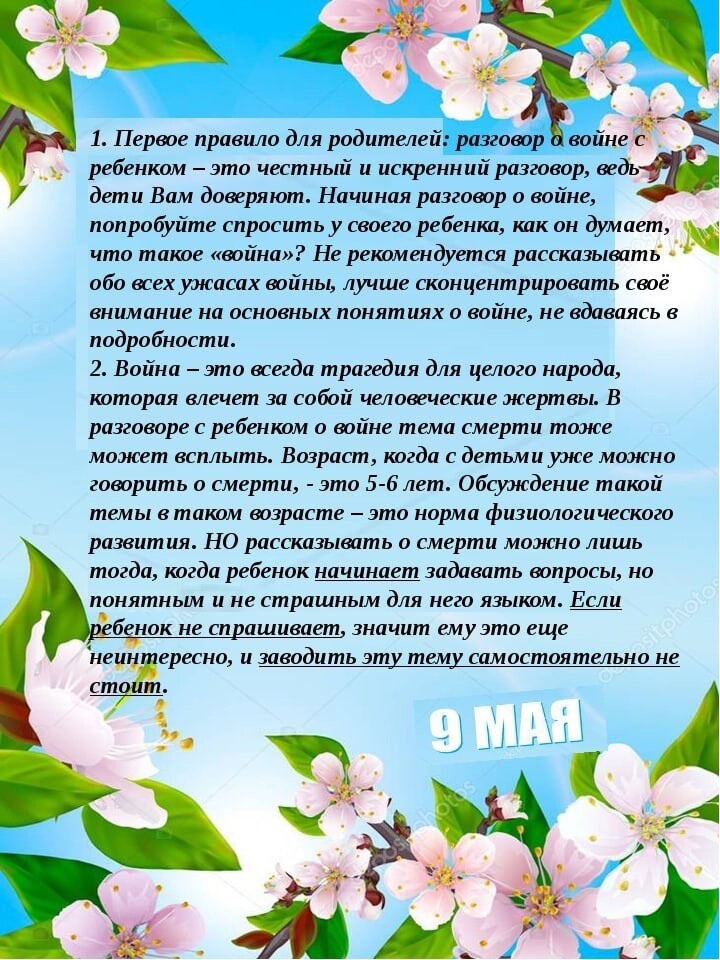 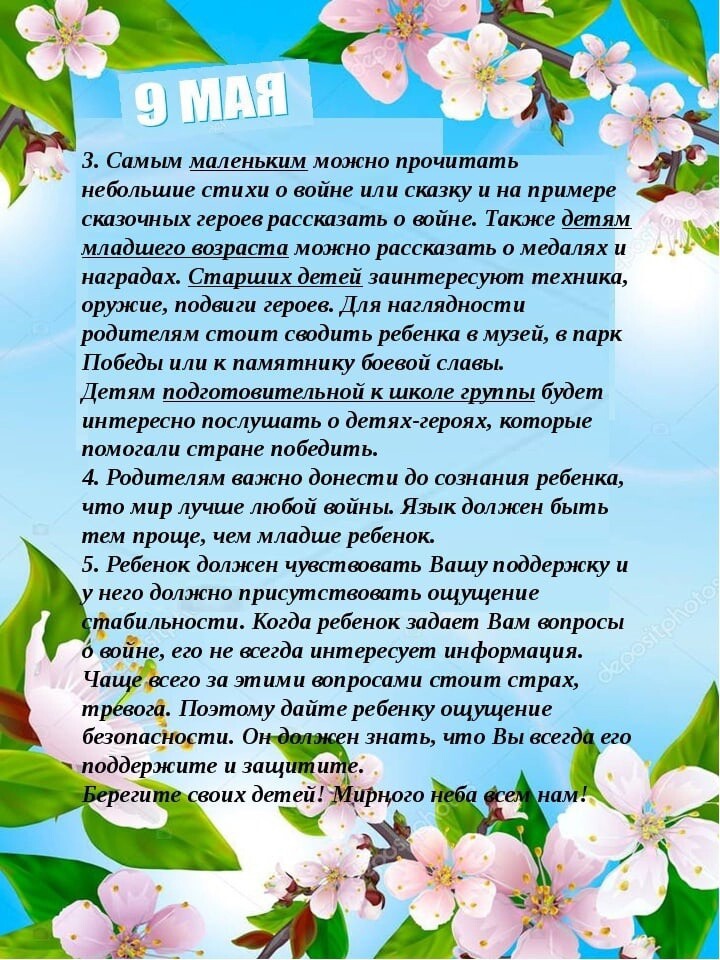 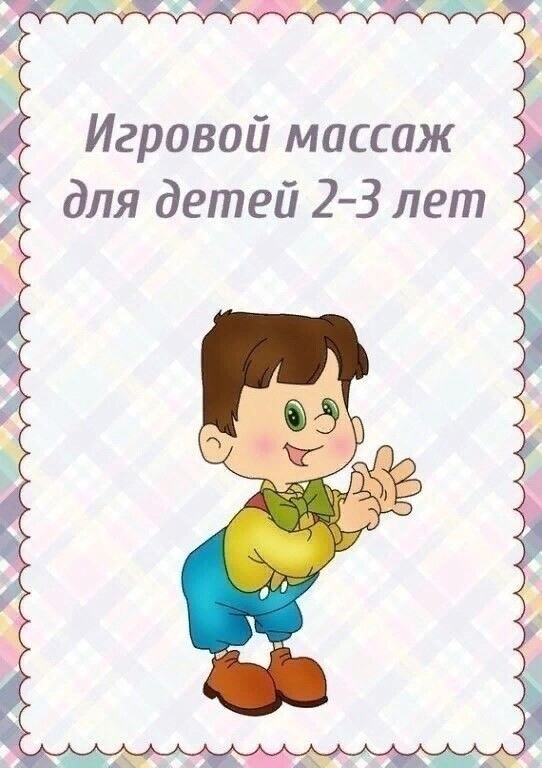 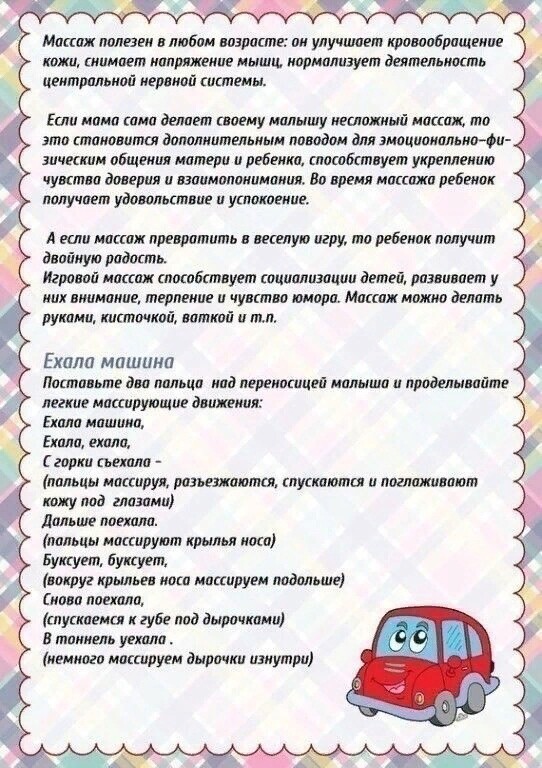 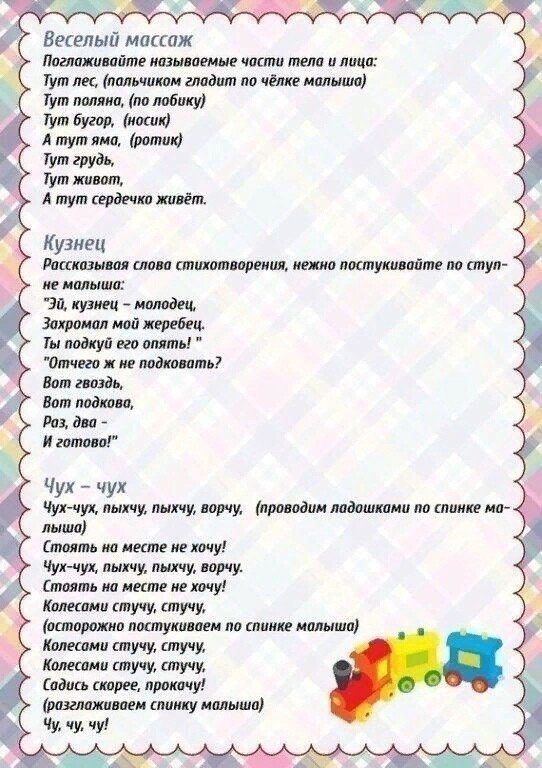 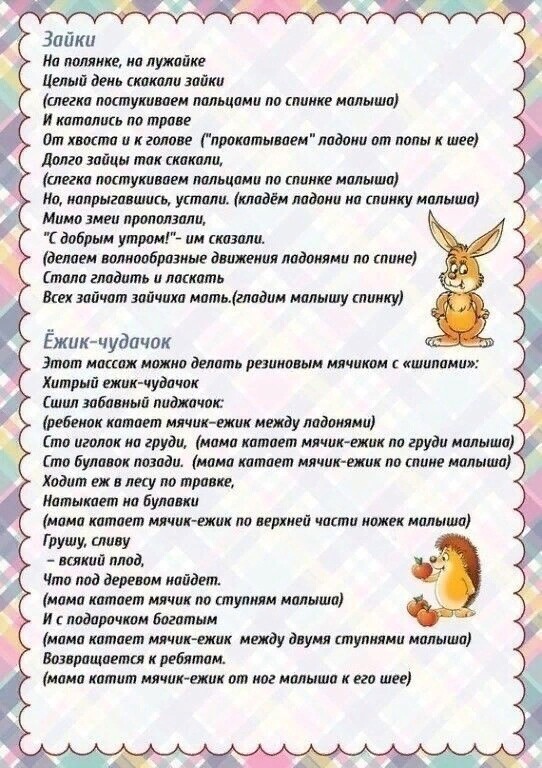 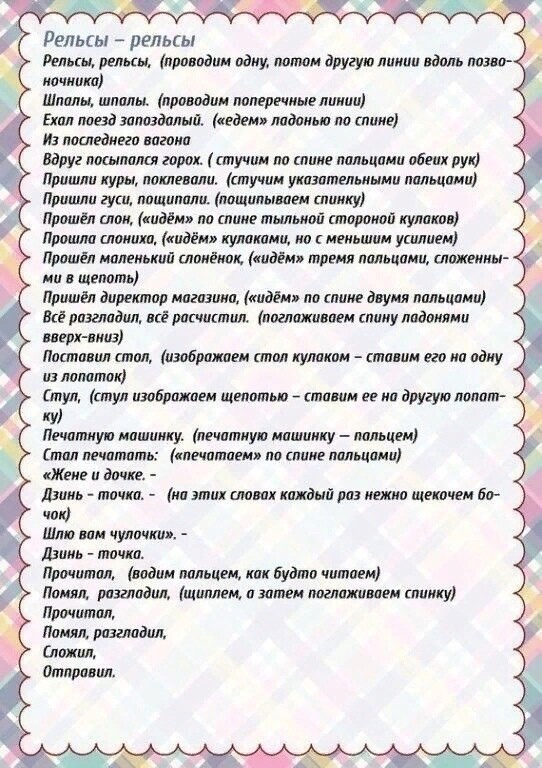